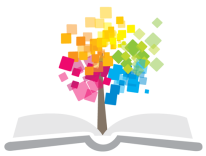 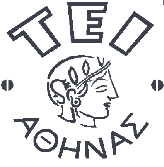 Ανοικτά Ακαδημαϊκά Μαθήματα στο ΤΕΙ Αθήνας
Κοινοτική Μαιευτική- Γυναικολογική Φροντίδα – Αγωγή Υγείας (Θ)
Ενότητα 6: Συζυγία – Βασικές αρχές

Λαμπρινή Παλληκαρά
Μαία
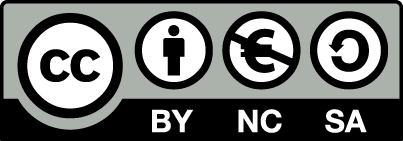 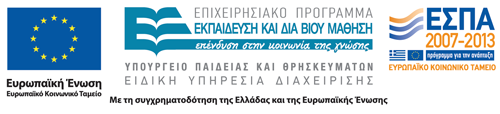 Συζυγία – Βασικές αρχές
Τα μηνύματα της εποχής μας αρχίζουν να μας φέρνουν σε αμηχανία, ανατρέποντας τα μέχρι σήμερα αυτονόητα. 

Βιώνουμε ένα κοινωνικό σεισμό. Ο Δυτικός κόσμος βρίσκεται σε πλήρη ανατροπή, ολοκληρωτική ανατροπή.
1
Η λέξη συζυγία είναι ελληνική και σημαίνει:
Η υπαγωγή υπό τον αυτόν ζυγό – σύζευξη. 

Σύζευξη= Η πράξη του συζευγνύω- παράλληλος σύνδεση.

Συζευγνύω= Ενώνω παράλληλα δύο πράγματα μαζί.
2
Συζυγία
Τη λέξη συζυγία τη συναντάμε στην αστροφυσική, στον ηλεκτρισμό, στη μουσική, στο νευρικό σύστημα. 

Η αστροφυσική μας λέει ότι οι συζυγίες των άστρων είναι υπεύθυνες για την αρμονία, την ισορροπία και την διατήρηση της κατάστασης ωφελιμότητας του σύμπαντος.
3
Κοινωνική συζυγία
Ορισμός: 
Η συζυγία παραλαμβάνει δύο ετερόφυλα άτομα και με την ισχυρή δύναμη της αγάπης. Θέτει ως στόχο τη γεφύρωση της διαφορετικότητας και τη δημιουργία μια νέας σύνθετης ύπαρξης  η οποία λειτουργεί σε δύο φυσικά πρόσωπα. 

Η συζυγία είναι και έχει ισχυρή δύναμη
Η δύναμη της κοινωνικής συζυγίας είναι η αγάπη.
4
Δημιουργία σύνθετης νέας ύπαρξης
Για να επιτευχθεί αυτό λαμβάνει χώρα μια αντιμετάδοση των ιδιωμάτων των φύλων κατά την οποία ο άνδρας απορροφά στοιχεία από τη γυναίκα του και η γυναίκα από τον άνδρα της.
5
Διευκρίνηση 1/2
Είναι απαραίτητο να διευκρινίσουμε εδώ ότι δεν πρόκειται για το ψυχολογικό γεγονός της εξομοιώσεως των δυο συζύγων μεταξύ τους. Πρόκειται για ένα βήμα πνευματικής εγγύτητας και μεθέξεως του ενός προς τον άλλο, η οποία λαμβάνει χώρα εκούσια και αγαπητικά. 

Δεν πρόκειται για παθητική συν το χρόνω σύγκλιση των συζύγων αλλά. Για μια εκούσια θέληση και ορμή να ζυμωθεί η προσωπικότητα του ενός μέσα στη προσωπικότητα του άλλου αμοιβαία.
6
Διευκρίνηση 2/2
Δεν πρόκειται για παθητική συν το χρόνω σύγκλιση των συζύγων αλλά. Για μια εκούσια θέληση και ορμή να ζυμωθεί η προσωπικότητα του ενός μέσα στη προσωπικότητα του άλλου αμοιβαία.

Να συνεχίσει η εξελικτική πορεία της προσωπικότητάς του ενός μαζί με την εξελικτική πορεία της προσωπικότητας του άλλου και η καρδιά και το συναίσθημα του ενός να χωρέσει την ετερότητα του άλλου.
7
Οι τρείς πυλώνες της επιτυχημένης συζυγίας…
Πάθος 
Οικειότητα- Εγγύτητα 
Δέσμευση- Σταθερότητα
8
Διατήρηση των τριών πυλώνων της συζυγίας 1/3
Το ζευγάρι χρειάζεται να βρίσκει κατά διαστήματα, καινούριους λόγους για τους οποίους θέλει να είναι μαζί. Διότι μετά από παρέλευση κάποιου χρόνου και κάτω από διαφορετικές συνθήκες οι παλιοί λόγοι δεν ισχύουν πια. 
Προσωπική ανανέωση, νεανικό φρόνημα και όχι επανάπαυση.  
Υπαρξιακή εγρήγορση για τον καθένα, ωριμότητα των δυο προσωπικοτήτων.
9
Διατήρηση των τριών πυλώνων της συζυγίας 2/3
Ο-Η σύζυγος δεν πρέπει να θεωρείται δεδομένος.
Χρειαζόμαστε ζεστασιά, γλυκύτητα, σεβασμό. Εφευρετικότητα, ταπεινό διάλογο. 
Η συζυγία δεν δημιουργείται για να φτιάξει παιδιά. 
Τα παιδιά έρχονται (αν έρθουν) ως αποτέλεσμα του ξεχειλίσματος της αγάπης της συναισθηματικής πληρώτητας.
10
Διατήρηση των τριών πυλώνων της συζυγίας 3/3
Δημιουργία ικανότητας, αποδοχής της διαφορετικότητας. 

Η διαφορετικότητα είναι επιθυμητή και ωφέλιμη. 

Αυτή η διαφορετικότητα μπορεί να γίνει πηγή συγκρούσεων, όταν επικρατούν ο ανταγωνισμός και ο εγωισμός.
11
Η κρίση στη συζυγία
Νομοτελειακά θα υπάρξει μια κρίση μέσα στη συζυγία. Το ζητούμενο δεν είναι αν θα υπάρξει. Εκείνο που μας ενδιαφέρει είναι να ξεπεραστεί με βάση όλα αυτά που είπαμε προηγουμένως, έτσι ώστε η συζυγία να συνεχίσει να πορεύεται στηριζόμενη στους τρείς βασικούς της πυλώνες. 

»»»»»  Πάθος – Οικειότητα - Δέσμευση  «««««
12
Κριτήρια επιλογής συζύγου
Τα κριτήρια είναι μάλλον ασυνείδητα.

Δεν ερωτευόμαστε μέσα από συνειδητές διαδικασίες. 

Τα συναισθήματα ξεπηδούν αυθόρμητα. 

Ίσως δεν θα μάθουμε ποτέ γιατί παντρευτήκαμε κάποιον ή όχι.
13
Ασυνείδητα κίνητρα
Συνήθως τα ασυνείδητα κίνητρα επιλογής συντρόφου αποβλέπουν στη θεραπεία μας.

Στη διόρθωση προβληματικών πτυχών της προσωπικότητάς μας. 
Στη κάλυψη συναισθηματικών κενών. 

»» Γι αυτό παντρευόμαστε… 
              … χαρακτήρες διαφορετικούς από εμάς  ««
14
Προβλήματα και εχθροί της συζυγίας
Πουριτανισμός. 
Παιδοκεντρική οικογένεια. 
Διάδοση της εικόνας και των αναπαραστάσεων αυτής.
15
Πουριτανισμός 1/3
Όταν λέμε πουριτανισμός εννοούμε τη νοοτροπία εκείνη, η οποία θεωρεί τον έρωτα, το σώμα, τη γενετήσια σχέση, πράγματα αμαρτωλά, βρώμικα και ανάξια για συζήτηση. 
Εννοούμε επίσης όλες τις πράξεις που σχετίζονται με αυτά, πράξεις που φέρνουν αμηχανία, άγχος και φόβο και για τις οποίες θα έπρεπε να νιώθουμε ενοχές. Πράξεις για τις οποίες δεν πρέπει ούτε να χαιρόμαστε ούτε να νιώθουμε ευχαρίστηση.
16
Πουριτανισμός 2/3
Ο πουριτανισμός είναι ένα κατασκεύασμα το οποίο δημιουργήθηκε και επέζησε επί αιώνες στο δυτικό χριστιανισμό. 
Έφτασε στην Ανατολή, στην Ορθόδοξη εκκλησία με όλη αυτή την άρνηση και το φόβο απέναντι στο σώμα, τον έρωτα και τη γενετήσια σχέση.
Η ικανότητα του ανθρώπου να ερωτεύεται και να έχει γενετήσια σχέση είναι δώρα της φύσης προς τον άνθρωπο και δεν πρέπει να ντρεπόμαστε γι αυτά.
17
Πουριτανισμός 3/3
Ο πουριτανισμός είναι μια κληρονομιά των παλαιότερων προς τους νεότερους η οποία υποσκάπτει τη συζυγία διότι δεν είναι δυνατόν να έχουμε συζυγία άρτια και ολοκληρωμένη αν δεν βιώνουμε το ίδιο το γεγονός του έρωτα ευχαριστιακά και όχι συγκρουσιακά και κυριαρχικά ή ενοχικά.
18
Παιδοκεντρική οικογένεια 1/4
Οι άνθρωποι στη παιδοκεντρική οικογένεια παντρεύονται για να κάνουν παιδιά. Ξεχνούν ότι είναι σύζυγοι. Κάνουν ένα προσωρινό επιφανειακό πέρασμα από τη συζυγία για να φτάσουν το σκοπό τους (Να γίνουν γονείς). Η καλή γονεϊκότητα όμως προϋποθέτει καλή και υγιή συζυγία!!
19
Παιδοκεντρική οικογένεια 2/4
Στην παιδοκεντρική οικογένεια οι σύζυγοι αποξενώνονται. Παραμελώντας τη συζυγία τους, χάνουν το πάθος και την οικειότητα. Με αυτό τον τρόπο αποτελούν κακό πρότυπο για τα παιδιά τους. Βάζουν δηλαδή τις βάσεις για μια παθολογική μελλοντική οικογένεια.  
Τα παιδιά μεγαλώνουν και έρχεται η ώρα να φύγουν. Μόνο όμως εάν καταφέρουν να γλιτώσουν από τη νοσηρή και κολοβωμένη συζυγία των γονιών τους.
20
Παιδοκεντρική οικογένεια 3/4
Οι γονείς σε αυτές τις περιπτώσεις, γαντζώνονται, αρπάζονται και προσκολλώνται στα παιδιά τους. Αυτό συμβαίνει επειδή δεν ανέπτυξαν ποτέ τη μεταξύ τους σχέση. 



»»  Η φυσική κατάσταση του ανθρώπου …              			… είναι να βρίσκεται σε σχέση  ««
21
Παιδοκεντρική οικογένεια 4/4
Όταν λοιπόν το ζευγάρι δεν έχει επενδύσει στη σχέση του, μετά από χρόνια η κρυμμένη θλίψη, απογοήτευση, στέρηση και ο απωθημένος πόνος και θυμός θα εκραγούν και θ παρασύρουν τους ίδιους, τα παιδιά και τα εγγόνια τους.


»»»  Αν δεν εκραγούν, θα φτιάξουν σοβαρές                                                ψυχοσωματικές παθολογίες στο κορμί τους  «««
22
Διάδοση της εικόνας και των αναπαραστάσεων αυτής 1/8
Πρόκειται για μοντέρνο εχθρό που εμφανίστηκε στην εποχής μας.
Όταν λέμε διάδοση της εικόνας και των αναπαραστάσεων εννοούμε ένα μεταμοντέρνο πολιτισμό, όπου σε αυτόν ο άνθρωπος αντί να ζει τη ζωή του, την παρατηρεί και τη φαντάζεται μέσω των αναπαραστάσεων, μέσω του τρόπου με τον οποίο στην εποχή μας η βιομηχανία της εικόνας αναπαριστά το ανθρώπινο σώμα, τον έρωτα, τη σεξουαλικότητα και τα συναισθήματα.
23
Διάδοση της εικόνας και των αναπαραστάσεων αυτής 2/8
Με απλά λόγια θα λέγαμε ότι η βιομηχανία της εικόνας προσπαθεί να αποσπάσει τον άνθρωπο από αυτό που έχει να ζήσει φυσικά και αληθινά και προσπαθεί να τον κάνει «ηδονοβλεψία της ζωής του». 

Αυτή η κατάσταση της απομάκρυνσης του ανθρώπου από την πραγματικότητα εκδηλώνεται διαφορετικά στον άνδρα και διαφορετικά στη γυναίκα.
24
Διάδοση της εικόνας και των αναπαραστάσεων αυτής 3/8
Πώς λειτουργεί αυτό στους άνδρες; 
Στους άνδρες η σεξουαλικότητα λειτουργεί κυρίως με το σώμα, δηλαδή με το γυναικείο σώμα. 


Το χρησιμοποιεί λοιπόν η βιομηχανία της εικόνας (ΜΜΕ) στη διαφήμιση και σε οτιδήποτε άλλο προκειμένου να εμπορικοποιήσει την αναπαράσταση του σώματος και της σεξουαλικότητας.
25
Διάδοση της εικόνας και των αναπαραστάσεων αυτής 4/8
Αυτό δημιουργεί δυσκολίες στις σχέσεις και στο να βιώσει κανείς την αγάπη διότι αποσπά τον άνθρωπο από τη διαπροσωπική σχέση και τον βάζει σε μια σχέση ψεύτικη και ανύπαρκτη. 

Ο άνδρας λοιπόν φεύγει από τη σχέση με ένα πρόσωπο συγκεκριμένο και περνάει σε σχέση με την αναπαράσταση. Αν βέβαια ενδώσει, και στο βαθμό που θα ενδώσει.
26
Διάδοση της εικόνας και των αναπαραστάσεων αυτής 5/8
Πώς λειτουργεί αυτό στις γυναίκες; 
Στη γυναίκα δεν εμπορικοποιείται το σώμα. Τα δύο φύλα λειτουργούν διαφορετικά. Εμπορικοποιείται όμως το συναίσθημα.
27
Διάδοση της εικόνας και των αναπαραστάσεων αυτής 6/8
Βάζει απέναντι στη γυναίκα την αναπαράσταση ενός συναισθήματος και αντί αυτή να ενεργεί φυσικά μέσα σε μια διαπροσωπική σχέση, δημιουργεί μια αναπαράσταση ενός ψεύτικου ιδανικού το οποίο δεν μπορεί να έχει. 
Ουσιαστικά η γυναίκα εξωθείται στο να βρίσκεται σε σχέση με την φαντασία της, με την αναπαράσταση και όχι σε σχέση με τον πραγματικό άνθρωπο που υπάρχει στη ζωή της.
28
Διάδοση της εικόνας και των αναπαραστάσεων αυτής 7/8
Με λίγα λόγια και ο άνδρας και η γυναίκα περνάνε σε μια αυτοερωτική διαδικασία. Με το να μπαίνουν σε σχέση με την αναπαράσταση του έρωτα κινούνται αυτοερωτικά. 
Κανονικά θα έπρεπε, ο κάθε ένας τους να βγεί από τον εαυτό του για να συναντήσει τον άλλον. 
Η σχέση με τον άλλο είναι σχέση με πρόσωπο συγκεκριμένο. Δεν είναι σχέση ούτε με εικόνες κάποιου προσώπου ούτε με φαντασιώσεις ούτε με ιδέες.
29
Διάδοση της εικόνας και των αναπαραστάσεων αυτής 8/8
Οι άνθρωποι έχουμε τη τάση να ξεφεύγουμε από το συγκεκριμένο και να πηγαίνουμε στο αφηρημένο, στο γενικό, στην αναπαράσταση της ιδέας και να ζητάμε το ιδανικό. 
Αγωνιζόμαστε να βρούμε το ιδανικό στον άλλον. Συγκρουόμαστε μαζί του, επειδή δεν είναι ιδανικός, ενώ νομίζουμε ότι εμείς είμαστε ιδανικοί και δεν κάνουμε λάθη.
30
Συμπεράσματα… 1/4
Το ζευγάρι να επενδύει στη συζυγία του και όχι στα παιδιά του. 
Να δίνει προτεραιότητα στη συζυγία ½ ώρα κάθε μέρα. 
Μια φορά την εβδομάδα το ζευγάρι να πηγαίνει μόνο του μια βόλτα, όπου εκείνο επιθυμεί. 
Οι νέοι να ενημερωθούν και να εκπαιδευτούν στα δύο προηγούμενα διότι δυστυχώς δεν υπάρχει τέτοιο προηγούμενο στην οικογένεια με αποτέλεσμα να μην υπάρχει πρότυπο.
31
Συμπεράσματα… 2/4
Τα σημερινά ζευγάρια έχουν περισσότερες δυσκολίες και προκλήσεις να αντιμετωπίσουν σε σχέση με τις προηγούμενες γενιές. Έχουν όμως και ένα προνόμιο… Απαιτούν συναισθηματική πληρότητα από τη σχέση τους, κάτι που παλαιότερα τα ζευγάρια δεν αποζητούσαν. 
Μπορεί να αγωνιστεί για την ανανέωση της σχέσης και να «παντρευτεί» πολλές φορές στη διάρκεια του βίου.
32
Συμπεράσματα… 3/4
Οι σύζυγοι πρέπει να έρχονται κοντά ο ένας στον άλλο χωρίς η εγγύτητα να καταργεί την ελευθερία τους. 
Να κατανοήσουν τα ασυνείδητα κίνητρα των πράξεων. Δεν είμαστε μόνο καταλαβαίνω αλλά και αισθάνομαι. 
Δεν πρέπει να γινόμαστε σύζυγοι με απώτερο σκοπό να γίνουμε γονείς.
33
Συμπεράσματα… 4/4
Η συζυγία που έχει αντίκρισμα στην οικειότητα, δίνει ουσία και νόημα στη δέσμευση, έχει βάθος στο πάθος της, αγαπάει τον άλλον γι αυτό που είναι και όχι όπως θα ήθελε να είναι. 
Τον αγαπάει όχι μέσα από μια φαντασίωση  αλλά μέσα από τη πραγματικότητα.
34
Βιβλιογραφία
Π.Β. Θερμός, Χρειαζόμαστε την οικογένεια;, Εκδόσεις Αρμός 
Θάλεια Δραγώνα, Δέσποινα Ναζίρη, Οδεύοντας προς τη πατρότητα, Ίδρυμα ερευνών για το παιδί. 
Alice Miller, Οι φύλακες της παιδικής ψυχής, Εκδ. Ροές 
Μαρία Ε. Βασιειάδου, Προαγωγή ψυχικής υγείας, Βήτα Ιατρικές Εκδόσεις.
35
Από την αρχή...
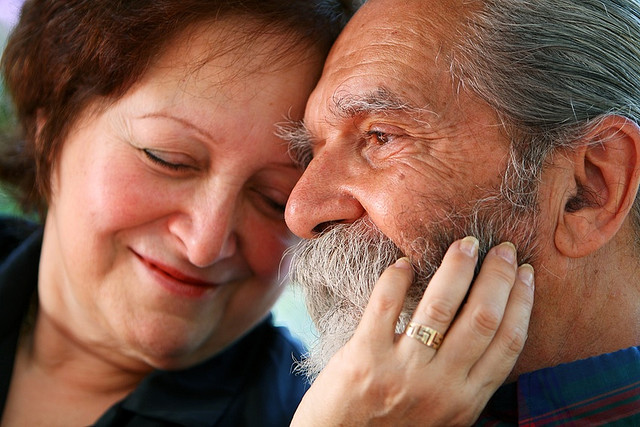 “Old couple in love” από Ian MacKenzie διαθέσιμο με άδεια CC BY 2.0
36
Τέλος Ενότητας
Σας ευχαριστώ πολύ
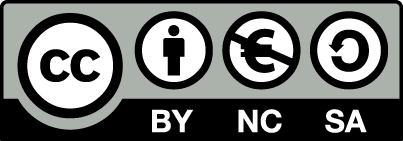 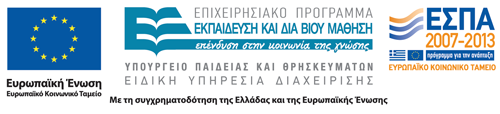 Σημειώματα
Σημείωμα Αναφοράς
Copyright Τεχνολογικό Εκπαιδευτικό Ίδρυμα Αθήνας, Λαμπρινή Παλληκαρά 2014. Λαμπρινή Παλληκαρά. «Κοινοτική Μαιευτική- Γυναικολογική Φροντίδα – Αγωγή Υγείας (Θ). Ενότητα 6: Συζυγία – Βασικές αρχές». Έκδοση: 1.0. Αθήνα 2014. Διαθέσιμο από τη δικτυακή διεύθυνση: ocp.teiath.gr.
Σημείωμα Αδειοδότησης
Το παρόν υλικό διατίθεται με τους όρους της άδειας χρήσης Creative Commons Αναφορά, Μη Εμπορική Χρήση Παρόμοια Διανομή 4.0 [1] ή μεταγενέστερη, Διεθνής Έκδοση.   Εξαιρούνται τα αυτοτελή έργα τρίτων π.χ. φωτογραφίες, διαγράμματα κ.λ.π., τα οποία εμπεριέχονται σε αυτό. Οι όροι χρήσης των έργων τρίτων επεξηγούνται στη διαφάνεια  «Επεξήγηση όρων χρήσης έργων τρίτων». 
Τα έργα για τα οποία έχει ζητηθεί άδεια  αναφέρονται στο «Σημείωμα  Χρήσης Έργων Τρίτων».
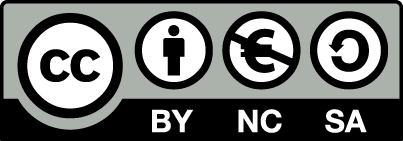 [1] http://creativecommons.org/licenses/by-nc-sa/4.0/ 
Ως Μη Εμπορική ορίζεται η χρήση:
που δεν περιλαμβάνει άμεσο ή έμμεσο οικονομικό όφελος από την χρήση του έργου, για το διανομέα του έργου και αδειοδόχο
που δεν περιλαμβάνει οικονομική συναλλαγή ως προϋπόθεση για τη χρήση ή πρόσβαση στο έργο
που δεν προσπορίζει στο διανομέα του έργου και αδειοδόχο έμμεσο οικονομικό όφελος (π.χ. διαφημίσεις) από την προβολή του έργου σε διαδικτυακό τόπο
Ο δικαιούχος μπορεί να παρέχει στον αδειοδόχο ξεχωριστή άδεια να χρησιμοποιεί το έργο για εμπορική χρήση, εφόσον αυτό του ζητηθεί.
Επεξήγηση όρων χρήσης έργων τρίτων
Δεν επιτρέπεται η επαναχρησιμοποίηση του έργου, παρά μόνο εάν ζητηθεί εκ νέου άδεια από το δημιουργό.
©
διαθέσιμο με άδεια CC-BY
Επιτρέπεται η επαναχρησιμοποίηση του έργου και η δημιουργία παραγώγων αυτού με απλή αναφορά του δημιουργού.
διαθέσιμο με άδεια CC-BY-SA
Επιτρέπεται η επαναχρησιμοποίηση του έργου με αναφορά του δημιουργού, και διάθεση του έργου ή του παράγωγου αυτού με την ίδια άδεια.
διαθέσιμο με άδεια CC-BY-ND
Επιτρέπεται η επαναχρησιμοποίηση του έργου με αναφορά του δημιουργού. 
Δεν επιτρέπεται η δημιουργία παραγώγων του έργου.
διαθέσιμο με άδεια CC-BY-NC
Επιτρέπεται η επαναχρησιμοποίηση του έργου με αναφορά του δημιουργού. 
Δεν επιτρέπεται η εμπορική χρήση του έργου.
Επιτρέπεται η επαναχρησιμοποίηση του έργου με αναφορά του δημιουργού
και διάθεση του έργου ή του παράγωγου αυτού με την ίδια άδεια.
Δεν επιτρέπεται η εμπορική χρήση του έργου.
διαθέσιμο με άδεια CC-BY-NC-SA
διαθέσιμο με άδεια CC-BY-NC-ND
Επιτρέπεται η επαναχρησιμοποίηση του έργου με αναφορά του δημιουργού.
Δεν επιτρέπεται η εμπορική χρήση του έργου και η δημιουργία παραγώγων του.
διαθέσιμο με άδεια 
CC0 Public Domain
Επιτρέπεται η επαναχρησιμοποίηση του έργου, η δημιουργία παραγώγων αυτού και η εμπορική του χρήση, χωρίς αναφορά του δημιουργού.
Επιτρέπεται η επαναχρησιμοποίηση του έργου, η δημιουργία παραγώγων αυτού και η εμπορική του χρήση, χωρίς αναφορά του δημιουργού.
διαθέσιμο ως κοινό κτήμα
χωρίς σήμανση
Συνήθως δεν επιτρέπεται η επαναχρησιμοποίηση του έργου.
Διατήρηση Σημειωμάτων
Οποιαδήποτε αναπαραγωγή ή διασκευή του υλικού θα πρέπει να συμπεριλαμβάνει:
το Σημείωμα Αναφοράς
το Σημείωμα Αδειοδότησης
τη δήλωση Διατήρησης Σημειωμάτων
το Σημείωμα Χρήσης Έργων Τρίτων (εφόσον υπάρχει)
μαζί με τους συνοδευόμενους υπερσυνδέσμους.
Χρηματοδότηση
Το παρόν εκπαιδευτικό υλικό έχει αναπτυχθεί στo πλαίσιo του εκπαιδευτικού έργου του διδάσκοντα.
Το έργο «Ανοικτά Ακαδημαϊκά Μαθήματα στο ΤΕΙ Αθήνας» έχει χρηματοδοτήσει μόνο την αναδιαμόρφωση του εκπαιδευτικού υλικού. 
Το έργο υλοποιείται στο πλαίσιο του Επιχειρησιακού Προγράμματος «Εκπαίδευση και Δια Βίου Μάθηση» και συγχρηματοδοτείται από την Ευρωπαϊκή Ένωση (Ευρωπαϊκό Κοινωνικό Ταμείο) και από εθνικούς πόρους.
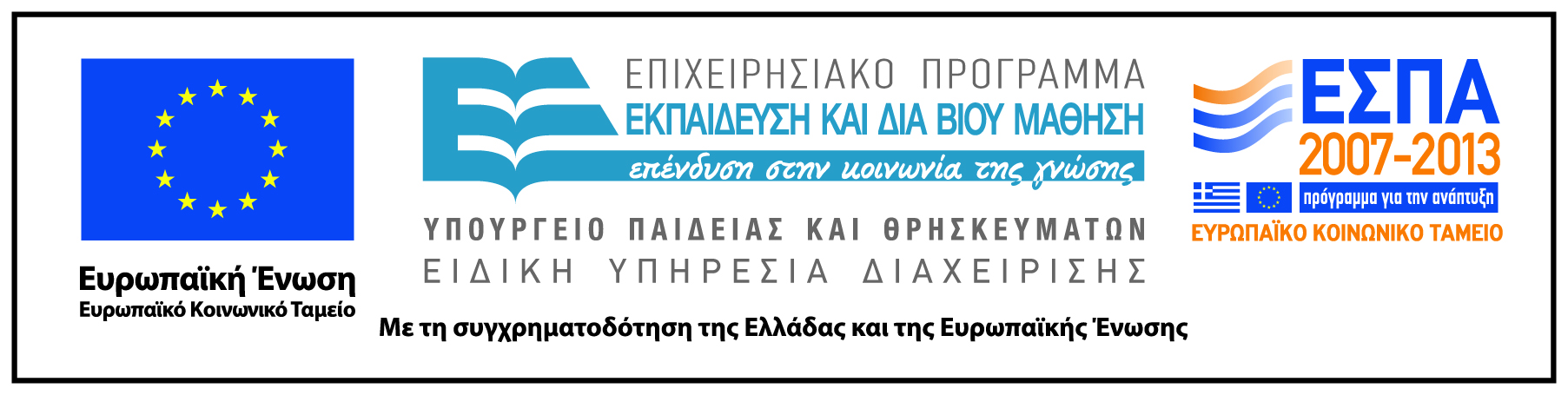